DEMONSTRATING TOOLS FOR SUPPORTING PROGRAMS ALONG DIFFERENT STAGES OF THE EVALUATION LIFE CYCLEJBS International
[Speaker Notes: 10 year whole school initiative]
Selecting Appropriate Analyses
Research questions emerge at various stages of program’s life cycle

What question are you trying to answer? (Question)
What type of data do you have available or need to collect to answer the question at hand? (Data)
What statistical analyses are feasible given the question and data available? (Analysis)
[Speaker Notes: Each of these questions can be asked at any stage of the life cycle. While it is ideal that you figure out the questions you want answered early, this is not always feasible. So, often times, ask questions develop at later stages and collecting more data is not feasible, the questions shift to being more retrospective in nature]
Example 1
Question
What was the most common way teachers learned about leadership development courses?
Data
Continuous or categorical (e.g. flyer, principal, superintendent, other teachers)
Analyses
Descriptive statistics (e.g. modal category)
Example 2
Question
How much did student test scores increase, taking into account school program participation, teacher dosage, and different individual characteristics?
Data
Independent variables that are nested (e.g. students within classrooms within schools) + categorical or continuous dependent variables
Analysis
Hierarchical Linear Modeling (HLM)
[Speaker Notes: A form of regression that takes into account the unique contribution of variables within and across hierarchical levels to predict a single outcome. This model allows for statistically accounting for the effects of multiple factors on a single outcome.]
Example 3
Data
A categorical outcome variable of interest (e.g. did student enroll in college immediately following graduation: 1=yes, 0=no), at least one predictor variable
Question
What factors are related to a student enrolling in college immediately following HS graduation?
Analysis
Logistic regression
[Speaker Notes: A model used to examine the relationship between independent variables and a dichotomous categorical dependent or dependent variable with limited categories. This model allows for statistically accounting for the effects of multiple factors on a single outcome.]
Example 4
Question + Analysis: Design a (quasi)experimental study that uses a particular method to tell us if your program works
[Speaker Notes: Interrupted series, we can go back and get data from a school district to get data and run these type of the anlayses

Leave it open ended because people may not have working knowledge of quasi experimental designs

STICK with an after school program example]
Thank you!
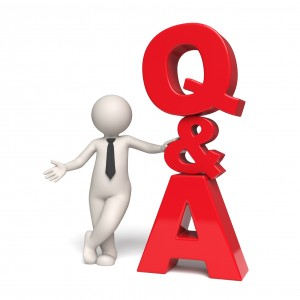 Questions?
Additional resources for moving between Questions, Data, and Analytic 
Methods can be emailed to you upon request